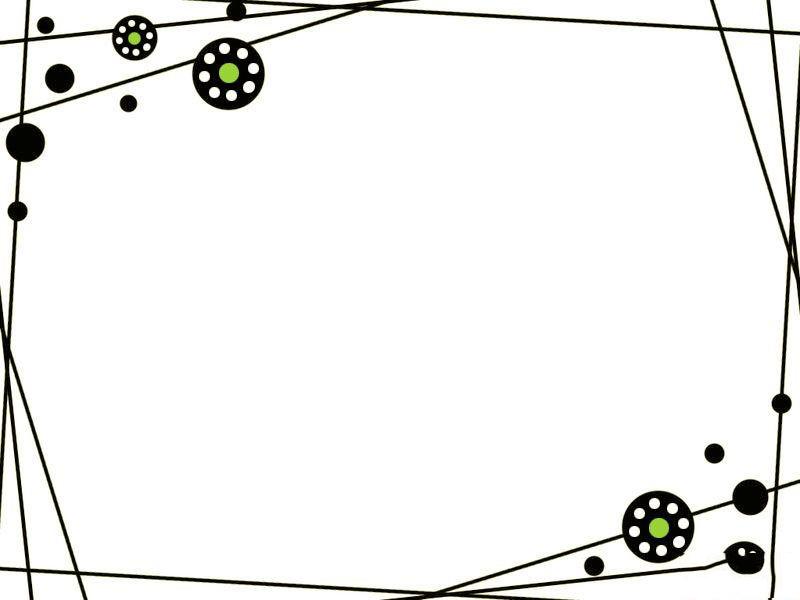 Unit 1
 How can we become good learners?

Section B 2a-2e
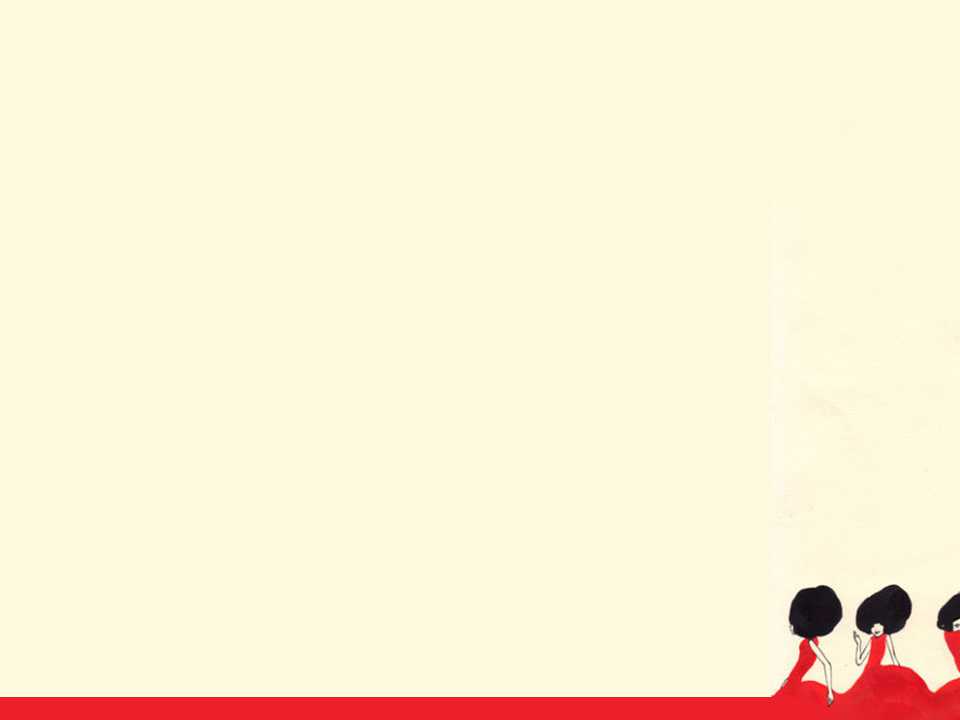 Read the words by    phonetics
Find these words in the passage
Para1, line 1 
Para 2, L2
Para 2, L3
Para4, L3
Para5, L3
Para 6, L3
ability
attention
connect
review
knowledge
wisely
Find these words in the passage
Musical ability
音乐天赋
Review of progress
进展报表
The play got excellent reviews.
这部剧得到了极高的评价
She noticed the other bird moving back and forth on the edge of the cage. She could feel his great need for freedom. He needed to soar(高飞）into the clear, blue sky. She lifted him from the cage and tossed him softly into the air.
Read the passage quickly and answer.
What good habits does successful learners have in common?
Listen to the tape and read aloud freely and carefully.
2c. Answer the questions.
Q1
1. Para 1. The writer doesn’t think that everyone is born with the ability to learn well.
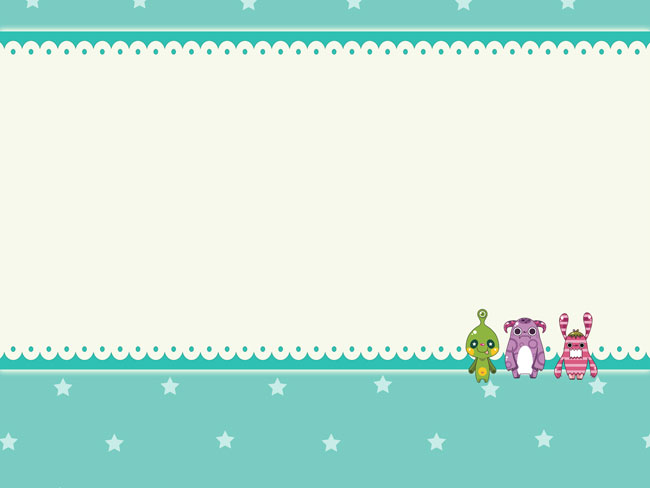 Q2
2. Para2 , if you are interested in something, your brain is more active and it is also easier for you to pay attention to it for a lone time.
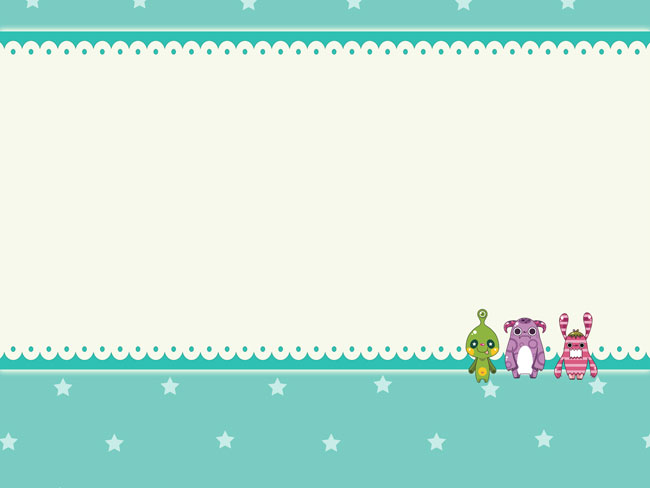 Q3
3. Para 3, use it or lose it: if you stop doing sth, you’ll forget how to do it.Practice makes perfect: if you do sth again and again, you’ll become very good at it.
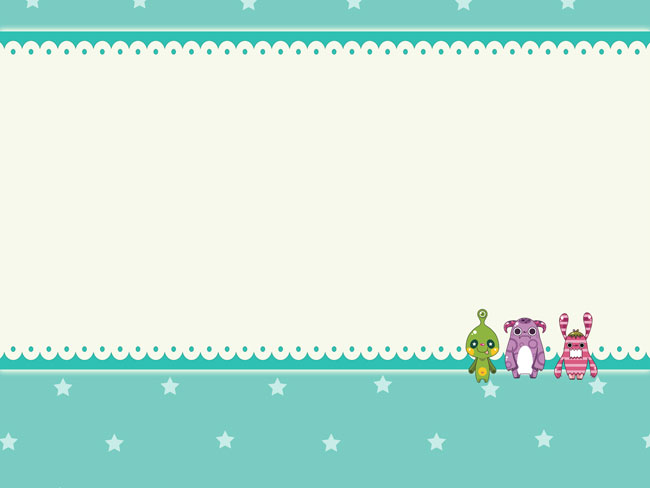 Q4
4. para3 They learn from mistakes and they are not afraid of making mistakes.
Q5
5. Pra4, Take notes by writing down key words or by drawing mind maps.Look for ways to review what has been learned, e.g. read notes everyday or explain the information to another student.
Do you agree that learning is a lifelong journey? Why or why not?
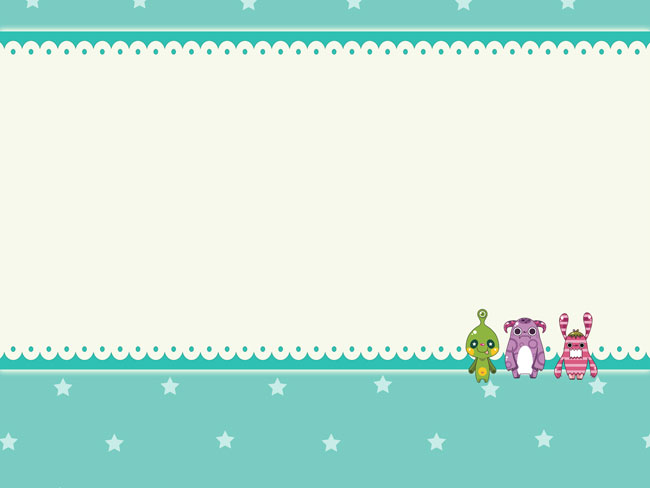 Finish the exercises.